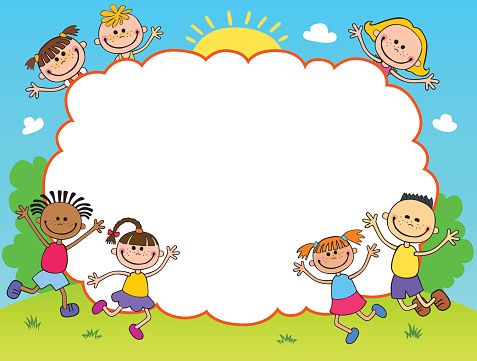 Luyện từ và câu
SO SÁNH – DẤU CHẤM
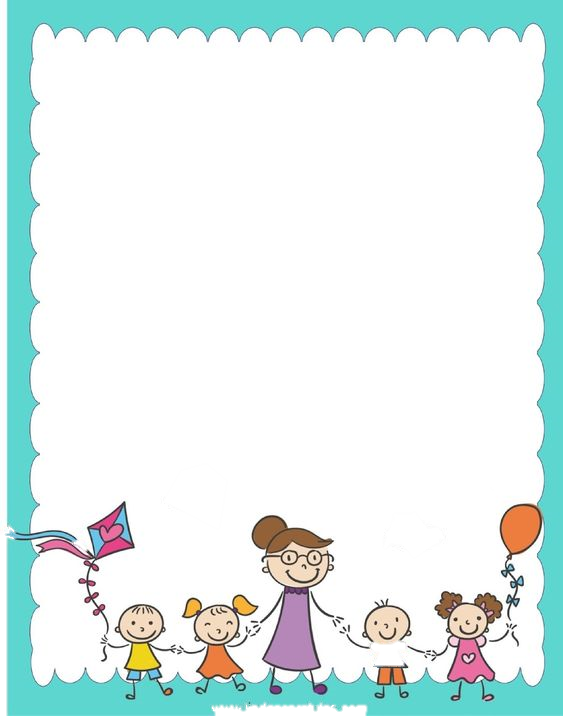 1. Tìm những hình ảnh so sánh bằng cách gạch chân và  ghi lại các từ so sánh trong khổ thơ sau:
Bế cháu ông thủ thỉ:
    - Cháu khỏe hơn ông nhiều 
      Ông là buổi trời chiều
      Cháu là ngày rạng sáng.
b.   Ông trăng tròn sáng tỏ
        Soi rõ sân nhà em
        Trăng khuya sáng hơn đèn
        Ơi ông trăng sáng tỏ.
c.     Những ngôi sao thức ngoài kia
   Chẳng bằng mẹ đã thức vì chúng con
        Đêm nay con ngủ giấc tròn
   Mẹ là ngọn gió của con suốt đời.
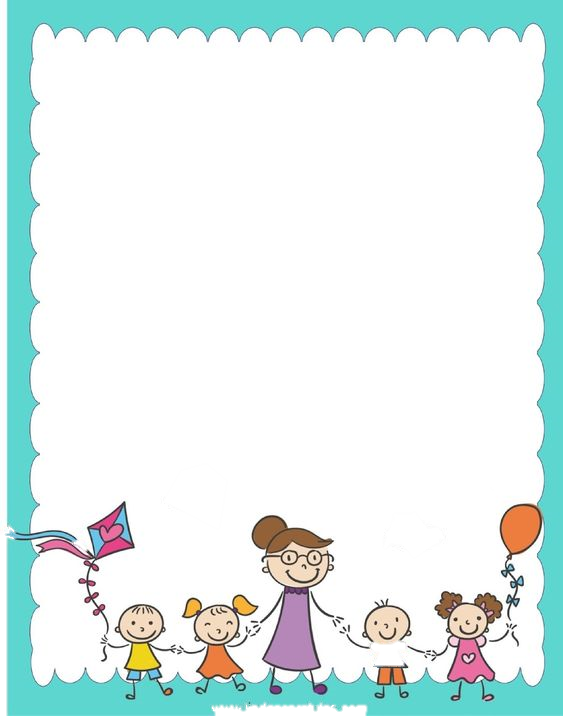 1. Tìm những hình ảnh so sánh bằng cách gạch chân và  ghi lại các từ so sánh trong khổ thơ sau:
Bế cháu ông thủ thỉ:
    - Cháu khỏe hơn ông nhiều 
      Ông là buổi trời chiều
      Cháu là ngày rạng sáng.
Cháu
hơn
ông
buổi trời chiều
Ông
là
ngày rạng sáng
Cháu
là
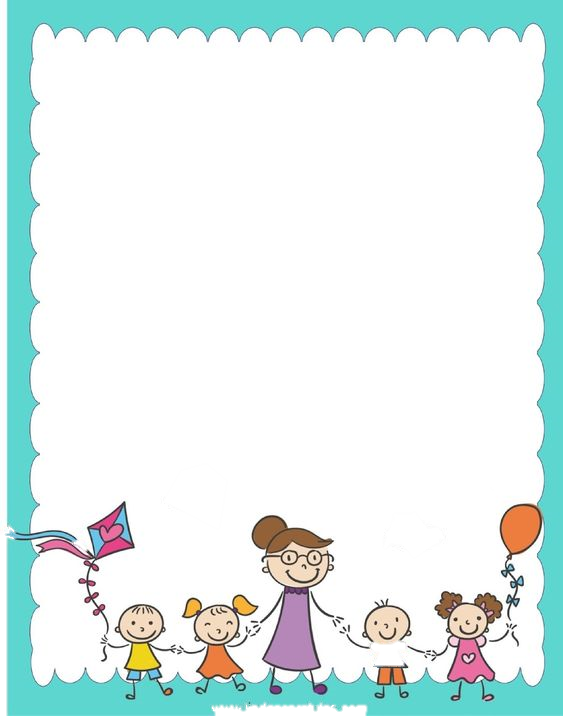 1. Tìm những hình ảnh so sánh bằng cách gạch chân và  ghi lại các từ so sánh trong khổ thơ sau:
b.   Ông trăng tròn sáng tỏ
        Soi rõ sân nhà em
        Trăng khuya sáng hơn đèn
        Ơi ông trăng sáng tỏ.
hơn
đèn
Trăng khuya
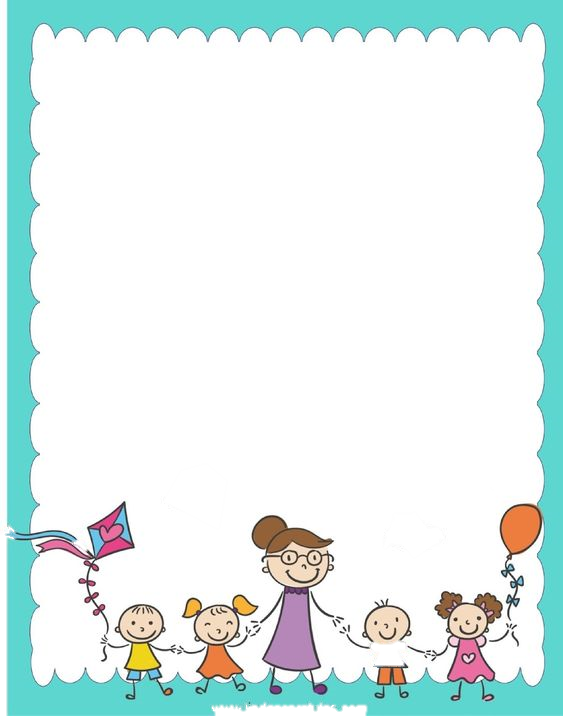 1. Tìm những hình ảnh so sánh bằng cách gạch chân và  ghi lại các từ so sánh trong khổ thơ sau:
c.        Những ngôi sao thức ngoài kia
   Chẳng bằng mẹ đã thức vì chúng con
           Đêm nay con ngủ giấc tròn
   Mẹ là ngọn gió của con suốt đời.
Những ngôi sao
mẹ đã thức
Chẳng bằng
Mẹ
là
ngọn gió
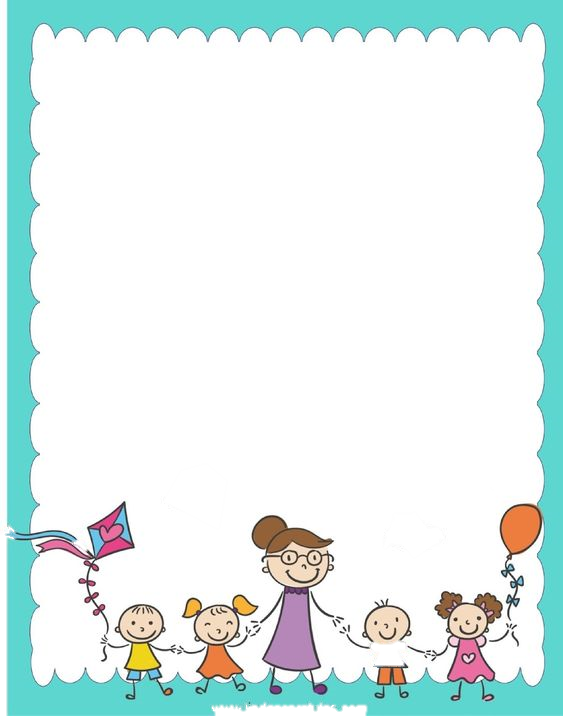 1. Tìm những hình ảnh so sánh bằng cách gạch chân và  ghi lại các từ so sánh trong khổ thơ sau:
- Hơn kém
- Ngang bằng
- Ngang bằng
- Hơn kém
- Hơn kém
- Ngang bằng
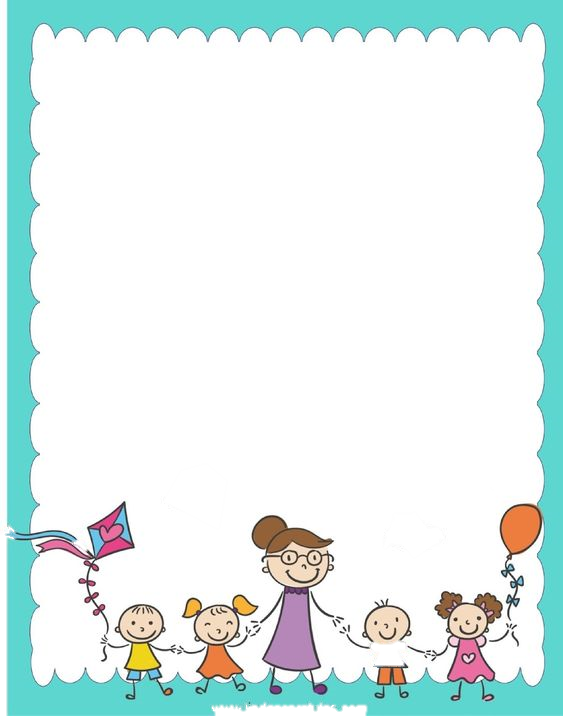 3. Tìm những sự vật được so sánh với nhau trong câu thơ sau:
Thân dừa bạc phếch tháng năm
                –               con nằm trên cao
       Đêm hè, hoa nở cùng sao
               –                   chải vào mây xanh.
đàn lợn
Quả dừa
chiếc lược
Tàu dừa
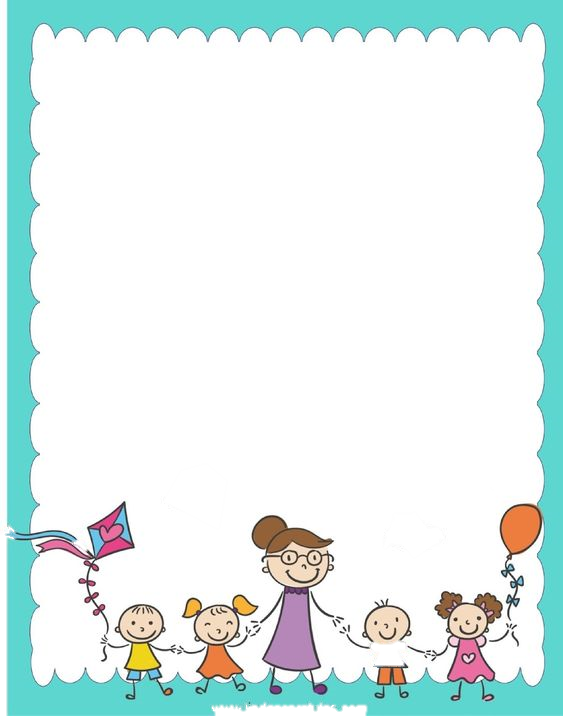 2. Tìm những từ so sánh có thể them vào trong câu thơ sau:
Quả dừa – đàn lợn con nằm trên cao
Tàu dừa – chiếc lược chải vào mây xanh
Mẫu: Tàu dừa như chiếc lược chải vào mây xanh
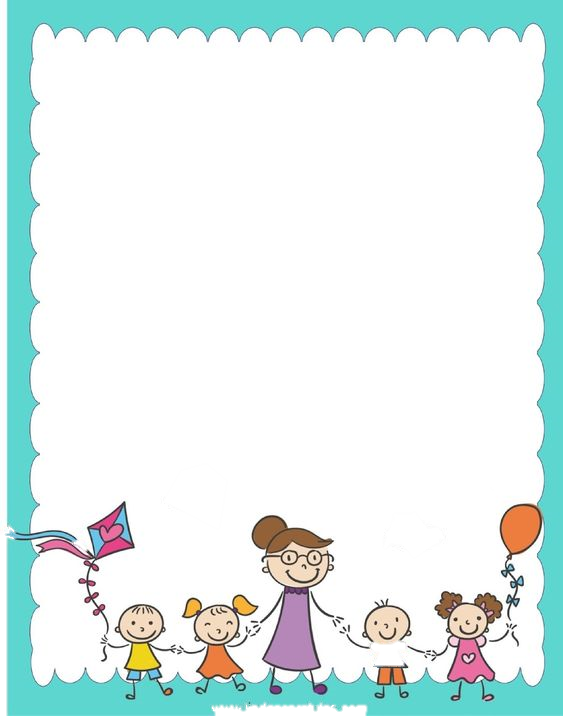 Quả dừa như đàn lợn con nằm trên cao.
Quả dừa tựa đàn lợn con nằm trên cao.
Quả dừa tựa như đàn lợn con nằm trên cao.
Quả dừa giống như đàn lợn con nằm trên cao.
Tàu dừa tựa chiếc lược chải vào mây xanh.
Tàu dừa tựa như chiếc lược chải vào mây xanh.
Tàu dừa như thể chiếc lược chải vào mây xanh.
Tàu dừa là chiếc lược chải vào mây xanh.
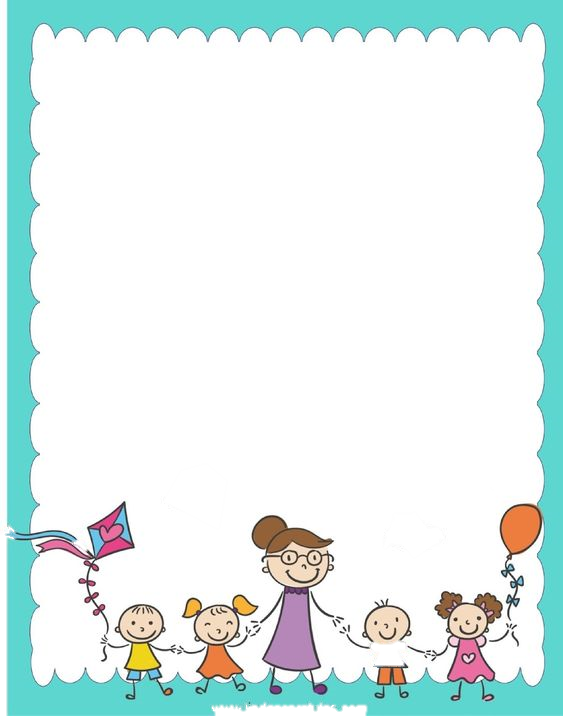 GHI NHỚ
Có 2 kiểu so sánh
     + So sánh ngang bằng
     + So sánh hơn kém

Dấu gạch ngang (-) có thể dùng trong kiểu so sánh ngang bằng.
Có thể thay thế dấu gạch ngang (-) bằng các từ so sánh: như, tựa, tựa như, như thể, như là, giống như, …